Billing for Public Health STD Clinics
Presented by Beth Platt, BA, MS
CFO, Beth Platt and Associates
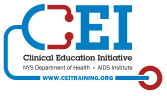 5-9-15
5/9/15
1
Disclosure
Owner and Chief Financial Officer, Beth Platt and Associates, Rochester, NY
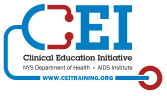 5-9-15
5/9/15
2
LEARNING OBJECTIVES:
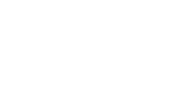 5-9-15
5/9/15
3
LEARNING OBJECTIVES:
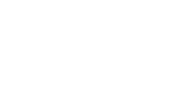 5-9-15
5/9/15
4
LEARNING OBJECTIVES:
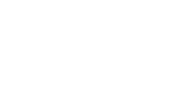 5-9-15
5/9/15
5
Background
Why does billing need to be implemented?
Decrease in funding = increased need for revenue.
 Patient Protection and Affordable Care Act (PPACA; a/k/a “Obama Care”) and Medicaid expansion
Coverage of Preventive Services
Essential Community Providers
5-9-15
5/9/15
6
Grade A and B Preventive Services
The Patient Protection and Affordable Care Act (PPACA) is aimed at expanding access to health care & lowering cost barriers to seeking/receiving care, particularly high-value preventive care. The legislation requires Medicare & all qualified commercial health plans (except grandfathered individual and employer-sponsored plans) to cover routine preventive services graded A & B by the U.S. Preventive Services Task Force (USPSTF) at no cost to the consumer, along with recommended immunizations and additional preventive care and screenings for women.
5-9-15
5/9/15
7
USPSTF A and B Recommendations
Services that Insurances Must Cover as Preventive Services:
Alcohol misuse: screening and counseling
Chlamydia screening: women
Gonorrhea screening: women
Hepatitis B screening: non-pregnant adolescents and adults
Hepatitis C virus infection screening: adults
Hepatitis C virus infection screening: adults
HIV screening: pregnant women
Intimate partner violence screening: women of childbearing age
Sexually transmitted infections counseling
Tobacco use counseling and interventions: non-pregnant adults
Tobacco use interventions: children and adolescents
Syphilis screening: non-pregnant and pregnant persons
5-9-15
5/9/15
8
Conclusion
STD Clinics across NYS ARE Essential Community Providers
STD Clinics are providing A and B rated preventive services which must be recognized and payable from all insurers
The insurer cannot charge any copays on these services
Let’s get ready to bill!
5-9-15
5/9/15
9
Steps to Take
Credentialing
HIPPA (i.e., staff training)
Patient Registration Form 
Encounter Forms
Billing System/in house or agency
Coding		
Medicaid: The Challenge
5-9-15
5/9/15
10
Credentialing
Credentialing with payers (Blues, Medicare, Medicaid, MVP, Tricare)
Credentialing starts with obtaining an National Provider Identification [number] or “NPI”
Each payor will have their own process to become enrolled 
Medicare should be first, even though volume of billing may be low or nonexistent
Medicaid should be second
5-9-15
5/9/15
11
NPI Application Instructions
Application for NPI: 
NPPES – National Plan & Provider Enumeration System
An Individual Provider may only have a single NPI, which is associated with unique, individual information
Create a Login through the Identity & Access Management System (I&A)
Login to NPPES with your I&A Username and password to complete your NPI application
Estimated time to complete is 20 minutes
5-9-15
5/9/15
12
Medicare Requirements for Article 28 Clinic/Freestanding Facility
Written IRS confirmation of TIN (e.g. CP575)
Form CMS-588-EFT
Completed CMS 855B for the clinic
Completed CMS 855R’s for individual providers
Completed CMS 855I’s for newly enrolling individual providers 
Completed CMS 460 Participating Supplier Agreement
5-9-15
5/9/15
13
PECOS/Medicare Enrollment
Two application approaches:
PECOS - Provider Enrollment, Chain and Ownership System
Complete 855B form (in writing)
Medicare must be first as other payers require enrollment in Medicare.
The 855B will create a “Group” with Medicare 
Each physician/NP will have to complete an 855I and 855R
5-9-15
5/9/15
14
NYS Medicaid Requirements for Article 28 Clinic/Freestanding Facility
Confirmation notice for the Office of Medicaid Inspector General (“OMIG”) Provider Compliance Program
www.omig.ny.gov - complete form NYS OMIG CCSSL
Upon completion print OMIG Provider Compliance Certification
IRS Assignment Letter with FEIN & applicant name
NPI assignment letter, NOT a copy of submission email
NYS Operating Certificate or License
Electronic Transaction Identification Number or “ETIN” Certification Statement
EFT Authorization form
5-9-15
5/9/15
15
Summary
Obtain your NPI at: https://nppes.cms.hhs.gov
or
Complete (paper) and mail the CMS 10114

Enroll in Medicare at: https://pecos.cms.hhs.gov/pecos/login.do
or
Complete the 855B/855R and 855I
5-9-15
5/9/15
16
Summary, continued
Enroll in NYS Medicaid
currently one can only enroll by completing a paper application
Obtain your ETIN from NY Medicaid
Enroll in Electronic Provider Assisted Claim Entry System or “EPACES” 
All forms and instructions can be found at: https://EMEDNY.ORG
5-9-15
5/9/15
17
Commercial Insurances/Blues Enrollment Requirements
Almost all will require that you be an enrolled Medicare Provider
Operating Certificate or Licensure/Certification
General Liability and Professional Malpractice Insurance
Malpractice History
Application and Accreditation
Site Visit
Each insurance will supply their individual applications.
5-9-15
5/9/15
18
Council for Affordable Quality Healthcare - CAQH
Not-for-profit collaborative alliance of health plans and networks
Mission: to improve health care access & quality for patients and reduce administrative requirements for physicians/other health care providers and their staff 
Participating organizations provide health care coverage for more than 500 million Americans
CAQH application is done online at http://www.caqh.org/access-upd.php
Tutorial available at http://www.caqh.org/upd_tutorial.php
5-9-15
5/9/15
19
Ok, So Now You’re Enrolled
HIPAA
Staff training on PHI and how to protect it
Develop written policy to be given to patients
Model notices on website
Patient Form
www.hhs.gov/ocr/privacy/hipaa/modelnotices.html
5-9-15
5/9/15
20
Authorization Form
HIPAA privacy regulations do not require patient consent to use PHI for routine disclosures, such as:
Treatment related, Payment , Health care operations 
STD clinics may choose to consent for billing
Regulations do mandate written patient consent before releasing PHI for any other reason
5-9-15
5/9/15
21
Superbill Examples
Handout X - Generic STD Clinic or Provider  Related STD/HIV/VH Services
Common CPT Codes
Common ICD-9 Codes

Preventive services must be listed individually on the encounter form
5-9-15
5/9/15
22
Coding E & M Visits
Levels of service are based on key components:
History
Examination
Medical decision-making complexity
Contributory factors include:
Counseling
Coordination of care
Nature of the presenting problem
Time
5-9-15
5/9/15
23
Coding E & M Visits
Time alone should not be the deciding value
CPT Codes for Evaluation & Management Visits ( E & M 99201- 99215) can only be billed if patient is seen by a “qualified” provider (e.g., MD, NP, PA, or CNM)

New Patient Visits  99201 – 99205
Established Patient Visits 99211 - 99215
5-9-15
5/9/15
24
Coding Levels at a Glance
Key Components
Established / New Patient
History
Physical Exam
Complexity/MDM
Table of Risk
Time as a Controlling Factor
5-9-15
5/9/15
25
New Patient  - E & M Coding
5-9-15
5/9/15
26
Established Patient  E & M Coding
5-9-15
5/9/15
27
Types of Billing Claims
Professional – Use 837P
    provider billing

Institutional  - Use 837I
    clinic billing 
HDs can use both for different types of services
5-9-15
5/9/15
28
HIV/AIDS Counseling & Testing Services (C&T)
Effective 7/1/2011 HIV discrete rate codes were eliminated – except for HD MMC carve out
 APG rate codes are now used to bill for HIV C&T
Typically for a HD STD clinic, the rate code would be 1422
When an HIV test is performed (rapid or non-rapid) it should be coded EG 86701, 86702, or 86703
Venipuncture for a non-rapid test should be coded 36415
5-9-15
5/9/15
29
Preventive Medicine Counseling
These codes can be used to bill for HIV counseling or post-test positive counseling based on the duration of service:
99401- Approximately 15 minutes
If between 8-15 minutes add modifier U5
If under 8 minutes DO NOT BILL
99402 Approximately 30 minutes
99403 Approximately 45 minutes
99404 Approximately 60 minutes
5-9-15
5/9/15
30
Rendering Provider
Current NYS Medicaid billing policy allows for a non-physician to bill and be paid for providing HIV counseling services
However
Use Clinic (Institutional) Billing 
The rendering provider on the 837i claim must be an MD,  NP or PA  with a valid NPI
5-9-15
5/9/15
31
Rendering Provider
HIV counseling has to be rendered as part of an E&M service (99201-99215) it should not be billed as a separate procedure
Can bill 99401 - 99404 only if rendered & clearly documented as:
Discrete service distinctly different from an E&M service that is performed and billed for separately
5-9-15
5/9/15
32
HIV Rate Codes Carved Out of APGs
Under a carve out for HDs HIV C & T  services for patients with Medicaid Managed Care (MMC) can be billed to MMIS
Special Rate codes are available to reimburse HDs for HIV C&T provided during a TB or STD clinic visit
Note: when billing for these rate codes, the patient’s primary insurance (managed care plan) need not be reported on the claim, use the CIN number
5-9-15
5/9/15
33
MMC HIV Codes - Carved Out of APGs
Rate Codes only for HDs to use when billing MMIS
1813 TB/HIV counseling without testing
1814 STD/HIV counseling without testing
1815 TB/HIV counseling and testing
1816 STD/HIV counseling and testing
1819 TB/HIV post test positive
1820 STD/HIV post test positive
5-9-15
5/9/15
34
HIV Consent
“Chapter 308 of the Laws of 2010” 
Made changes to HIV testing practices in NY State to streamline process
Verbal consent for an HIV test is acceptable, document - Verbal Consent to HIV Test
May use of a simplified Informed Consent to HIV testing, utilizing the DOH-2556 form – but not necessary
5-9-15
5/9/15
35
DOH 2556 Form
5-9-15
5/9/15
36
Alcohol and/or SU  Screening
A/SU Screening billable to NYS Medicaid & most other insurances
Must be provided by a Physician or a Nurse Practitioner
Procedure  code H0049 or H0059 on claim
Diagnosis codes V82.9 V65.42
5-9-15
5/9/15
37
Smoking Cessation
Smoking Cessation billable to NYS Medicaid & most other insurances
Must be provided by a Physician or a Nurse Practitioner
Diagnosis code 305.1 on claim
Up to 6 sessions in a consecutive 12-month period
Smoking cessation can be the sole reason for the visit
Intermediate counseling billed using CPT 99406 for a 3-10 minute individual session
Claim is billed as an APG claim-reimbursement is $20.00
5-9-15
5/9/15
38
Smoking Cessation Intensive Counseling
Intensive counseling is billed using CPT 99407
Session is greater than 10 minutes and may be a group (Use modifier HQ)
Reimbursement:
$8.50 group session
$20.00 for an individual session
Claim is billed as an APG claim
Claim may contain other CPT codes for HIV counseling and or E&M codes
5-9-15
5/9/15
39
HD Guidance Tool
Guidance for Health Departments - New York State Medicaid Billing
5-9-15
5/9/15
40
In Conclusion
Enroll and contract with the major payers
Decide on a billing system
Develop a Superbill and patient registration forms
Bill
Work Denials
Post Payments and Denials
5-9-15
5/9/15
41
Useful Websites
List of helpful websites:
For Essential Community Providers a list is available at:
http://hab.hrsa.gov/affordablecareact/ecp.html
To obtain an NPI:
https://nppes.cms.hhs.gov/NPPES/Welcome.do
To obtain Medicare enrollment forms:
http://www.cms.gov/Medicare/Provider-Enrollment-and-Certification/MedicareProviderSupEnroll/EnrollmentApplications.html
To obtain ETIN Certification forms and enrollment/EFT forms for NY Medicaid:
https://www.emedny.org/info/ProviderEnrollment/
To complete the OMIG CCSL:
www.omig.ny.gov
To complete the CAQH application
http://www.caqh.org/access-upd.php
To watch the CAQH tutorial
http://www.caqh.org/upd-tutorial.php
To obtain Model HIPAA notices
http//www.hhs.gov/ocr/privacy/hipaa/modelnotices.html
5-9-15
5/9/15
42
Questions?
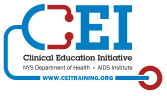 5-9-15
5/9/15
43
Go to the address shown below to complete your evaluation of today’s webinar and to apply for continuing medical education (CME) credit or continuing nursing education (CNE) credit.

www.ceitraining.org/onsite
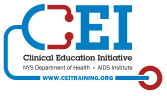